Кто и когда изобрел бумагу?
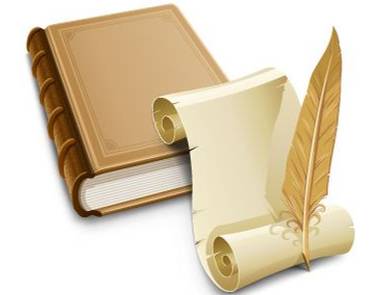 ГБОУ детский сад компенсирующего вида № 1570,
 г. Москва, ЮАО,
воспитатель Вороцянко О.Н.
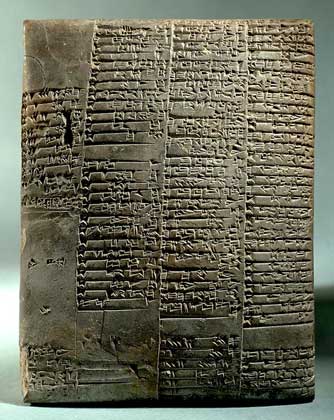 ШУМЕРСКАЯ ГЛИНЯНАЯ КЛИНОПИСНАЯ ТАБЛИЧКА
 (3500 до н. э.).
ДРЕВНЕРИМСКАЯ ЦЕРА .
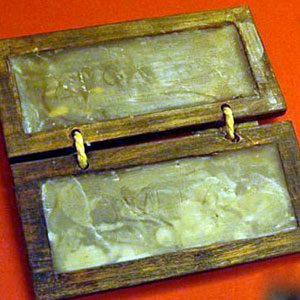 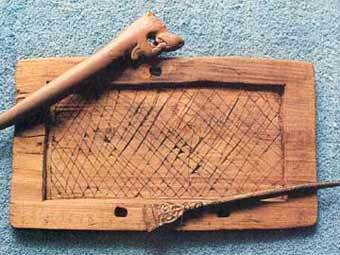 Церы служили для кратковременных записок.
РУССКИЕ БЕРЕСТЯНЫЕ ГРАМОТЫ
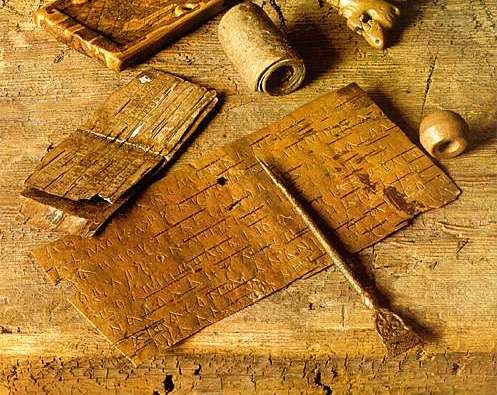 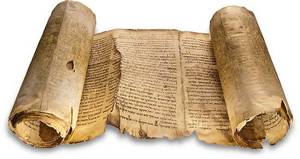 Так изготавливали папирусные свитки
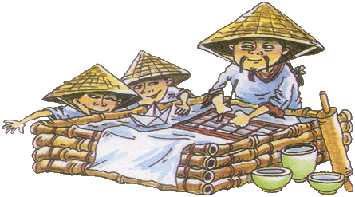 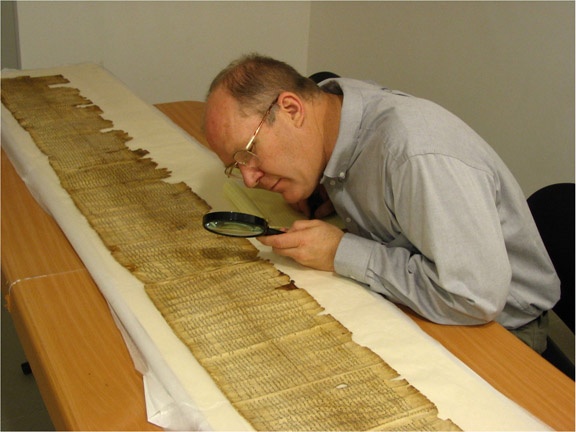 Папирусные свитки не очень удобно читать
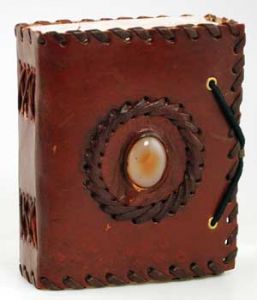 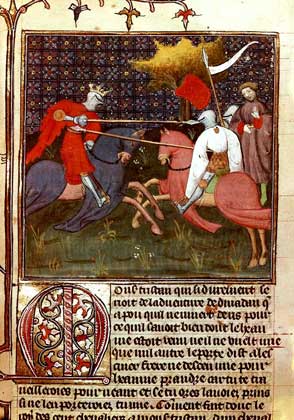 РЫЦАРСКИЙ ТУРНИР (книга 15 в., написанная на пергаменте).
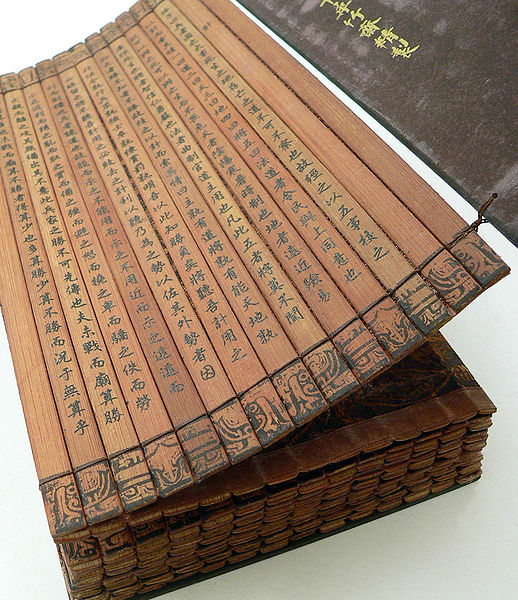 КНИГА ИЗ БАМБУКА
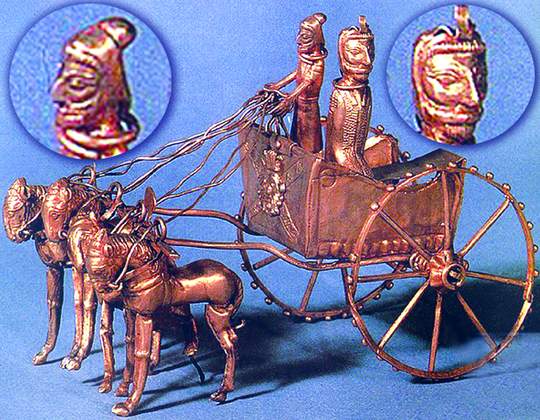 Колесницы 2-го тыс. до н.э.
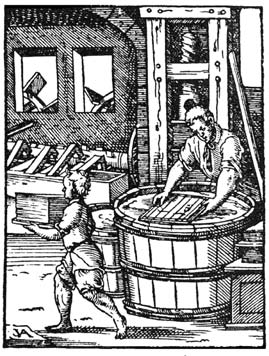 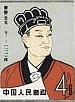 Цай Лунь, 
изобретатель бумаги
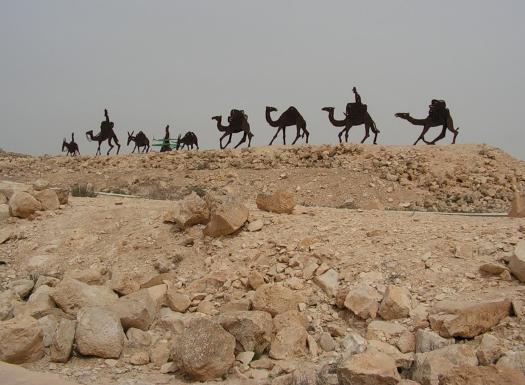 Так путешествовали наши предки
Производство бумаги во Франции в 18 веке
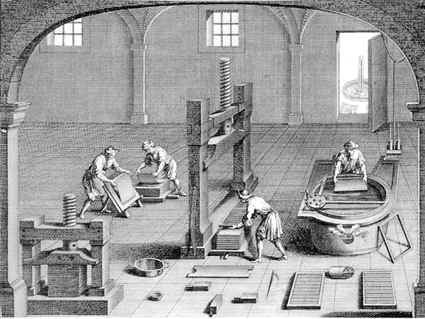 Современное производство бумаги
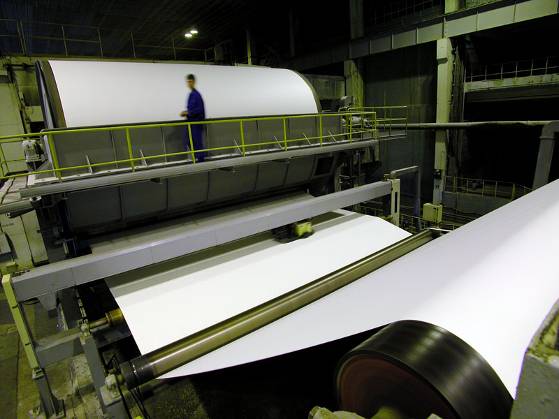 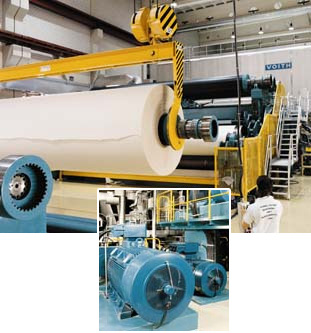 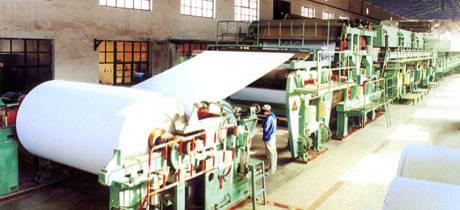